Trends in the Infrastructure of Computing:  Processing, Storage, Bandwidth
CSCE 190:  Computing in the Modern World
Dr. Jason D. Bakos
Elements
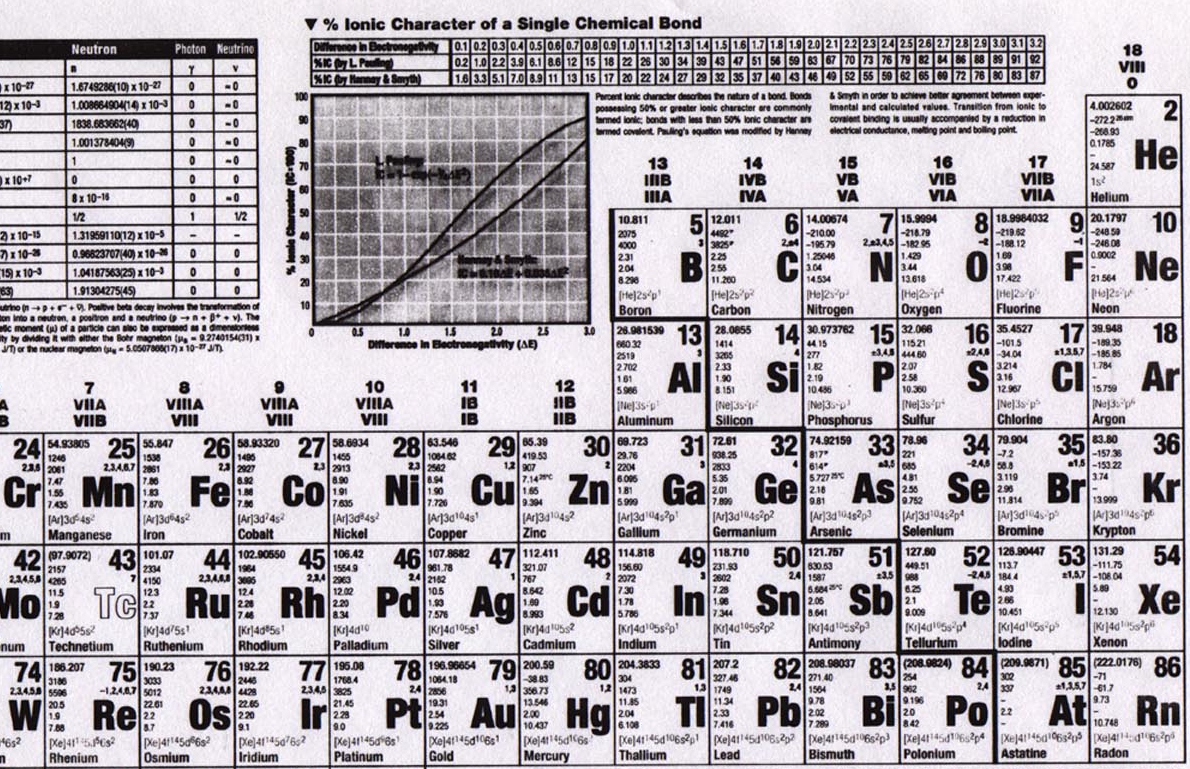 CSCE 190:  Computing in the Modern World			 2
Semiconductors
Silicon is a group IV element (4 valence electrons, shells:  2, 8, 18, 32…)
Forms covalent bonds with four neighbor atoms (3D cubic crystal lattice)
Si is a poor conductor, but conduction characteristics may be altered
Add impurities/dopants (replaces silicon atom in lattice):
Makes a better conductor
Group V element (phosphorus/arsenic) => 5 valence electrons
Leaves an electron free => n-type semiconductor (electrons, negative carriers)
Group III element (boron) => 3 valence electrons
Borrows an electron from neighbor => p-type semiconductor (holes, positive carriers)
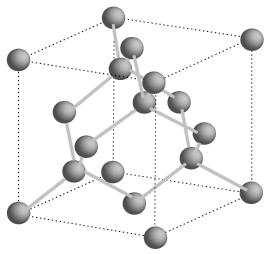 +
-
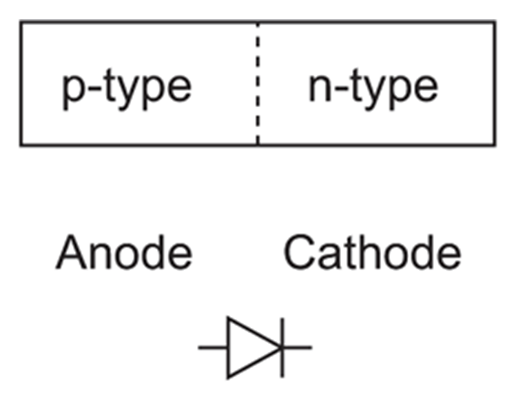 -
+
+ + +
+ + +
+ + +
+ + +
- - -
- - -
- - -
- - -
P-N junction
forward bias
reverse bias
Spacing=543 pm
CSCE 190:  Computing in the Modern World			 3
MOSFETs
negative voltage (rel. to body) (GND)
positive voltage (Vdd)
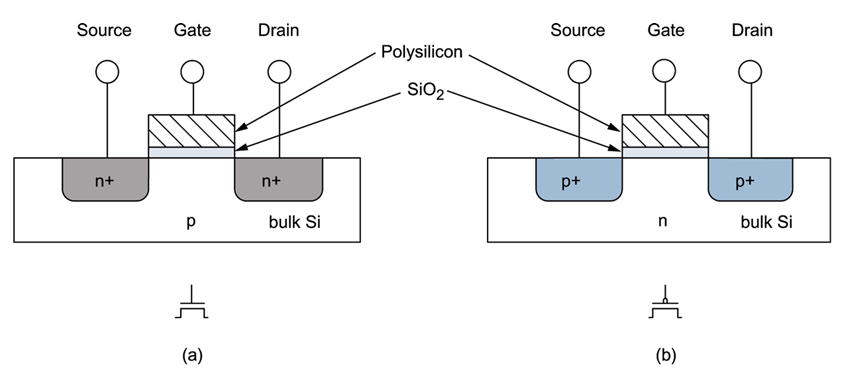 NMOS/NFET
PMOS/PFET
- - -
+ + +
- - -
+ + +
current
current
channel
shorter length, faster transistor (dist. for electrons)
body/bulk
GROUND
body/bulk
HIGH
(S/D to body is reverse-biased)
Metal-poly-Oxide-Semiconductor structures built onto substrate
Diffusion:  Inject dopants into substrate
Oxidation:  Form layer of SiO2 (glass)
Deposition and etching:  Add aluminum/copper wires
CSCE 190:  Computing in the Modern World			 4
Layout
3-input NAND
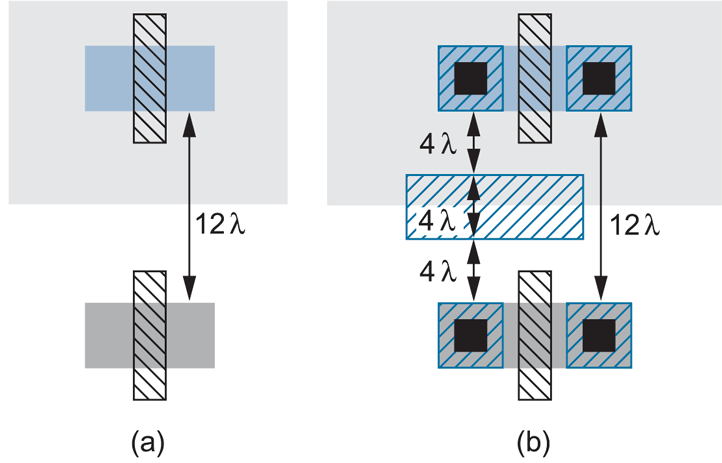 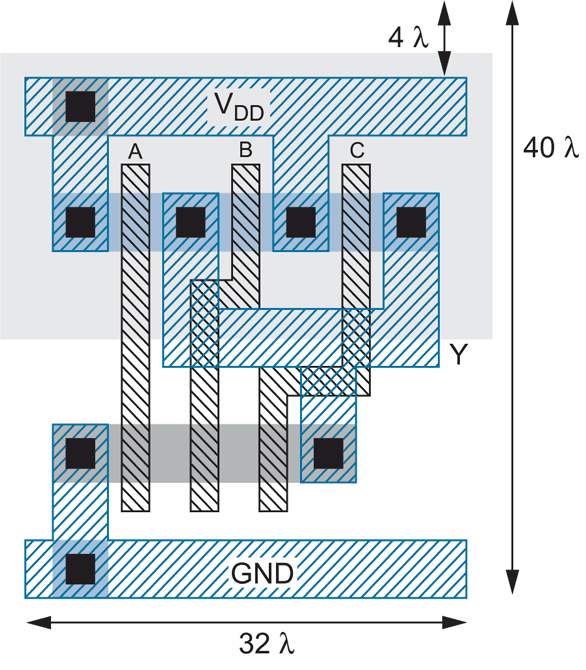 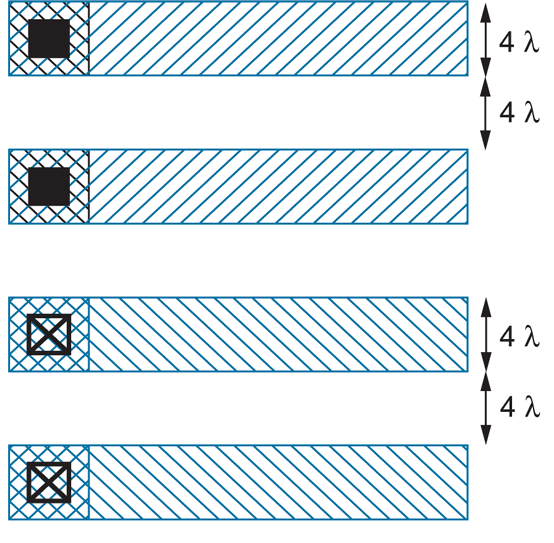 CSCE 190:  Computing in the Modern World			 5
Logic Gates
inv
NAND2
NAND3
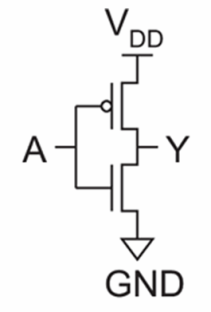 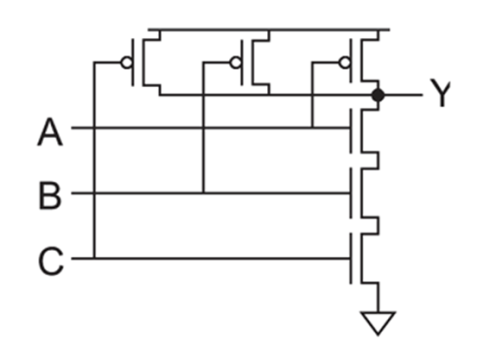 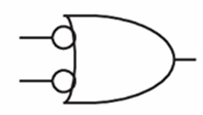 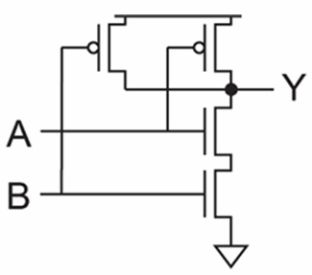 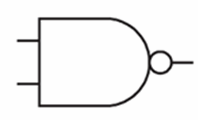 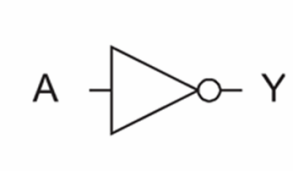 NOR2
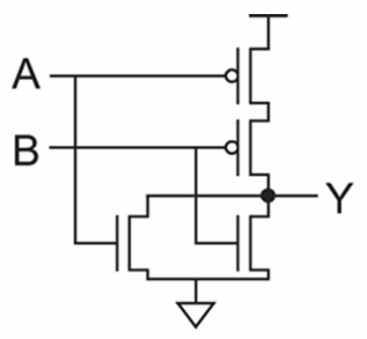 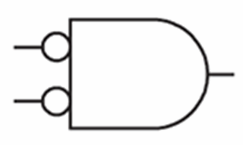 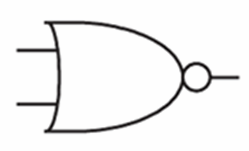 CSCE 190:  Computing in the Modern World			 6
Logic Synthesis
Behavior:
S = A + B
Assume A is 2 bits, B is 2 bits, C is 3 bits
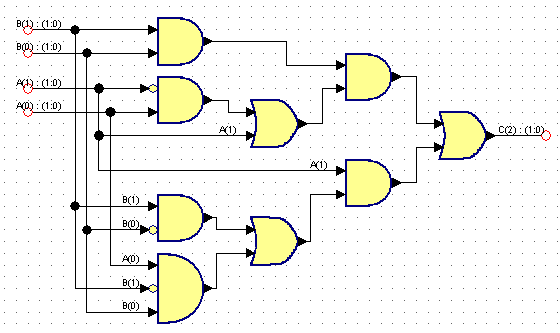 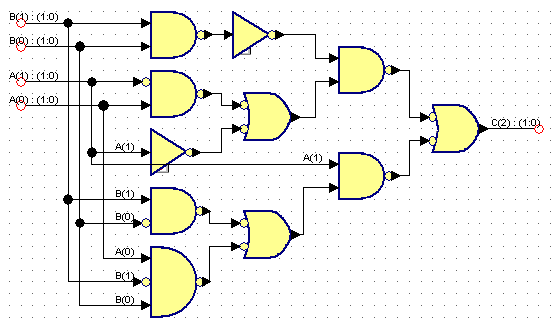 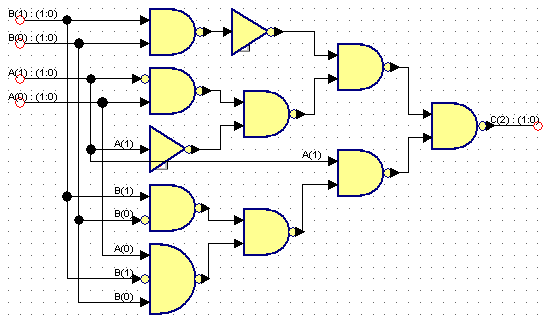 CSCE 190:  Computing in the Modern World			 7
MIPS Microarchitecture
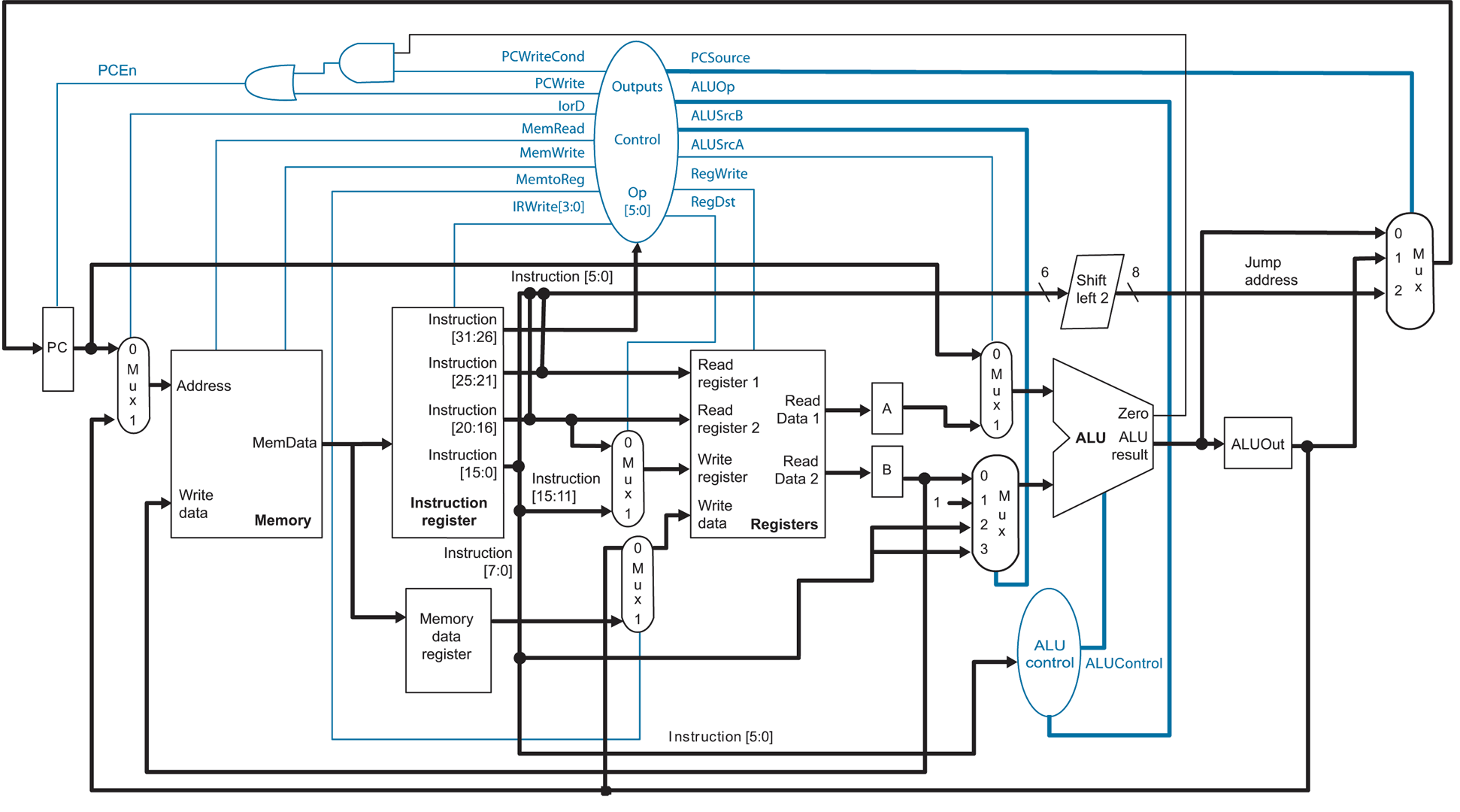 CSCE 190:  Computing in the Modern World			 8
Synthesized and P&R’ed MIPS Architecture
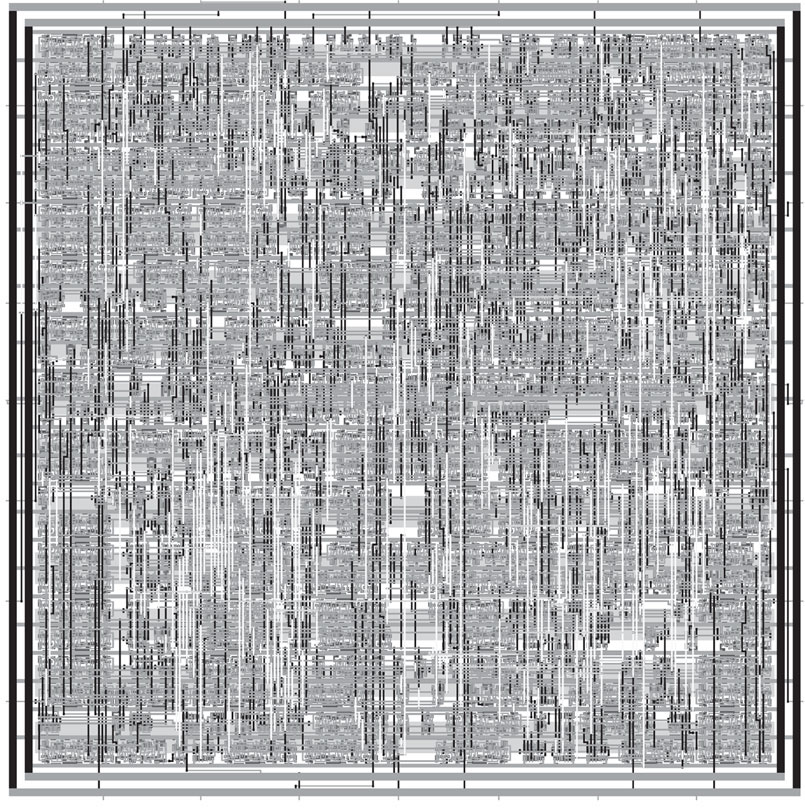 CSCE 190:  Computing in the Modern World			 9
Feature Size
Shrink minimum feature size…
Smaller L decreases carrier time and increases current
Therefore, W may also be reduced for fixed current
Cg, Cs, and Cd are reduced
Transistor switches faster (~linear relationship)
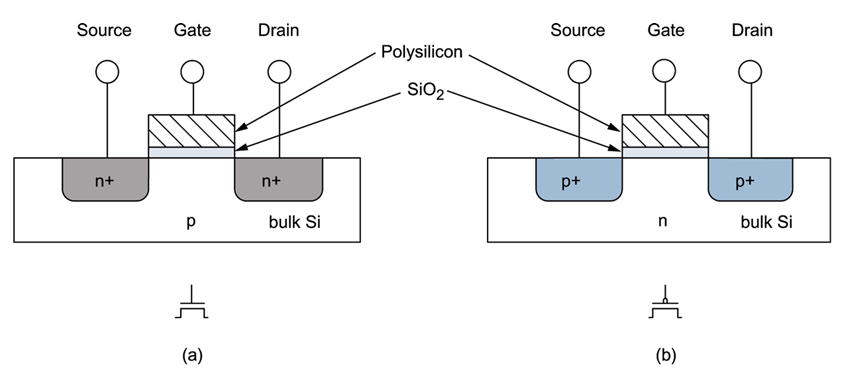 CSCE 190:  Computing in the Modern World			 10
Minimum Feature Size
CSCE 190:  Computing in the Modern World			 11
Real Estate
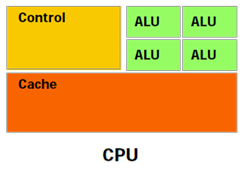 CSCE 190:  Computing in the Modern World			 12
co-processor
Heterogeneous Computing:  Execution Model
instructions executed over time
initialization
0.5% of run time
49% of code
“hot” loop
99% of run time
1% of code
clean up
0.5% of run time
49% of code
Heterogeneous Computing 13
Co-Processor Design
FPGA design:
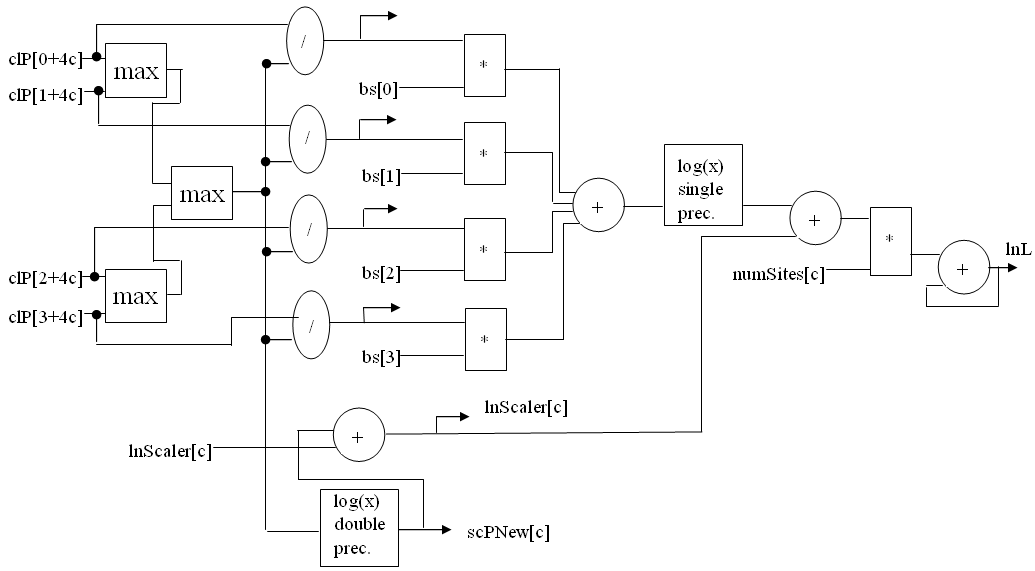 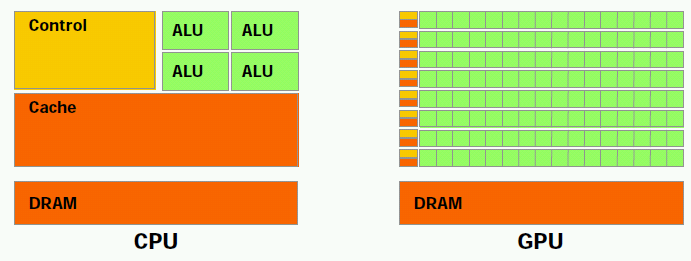 CSCE 190:  Computing in the Modern World			 14
HC Execution Model
QPI
PCIe
Host Memory
CPU
On board
Memory
X58
Co-processor
~25 GB/s
~25 GB/s
~8 GB/s (x16)
?????
~100 GB/s for GeForce 260
host
add-in card
In general, co-processor can achieve 10x – 1000x computational throughput vs. CPU
Pay penaly for transferring memory between host memory and on-board memory
Add-in card can have arbitrary amount of memory bandwidth (use proprietray memory interface)
CSCE 212 15
HC Execution Model
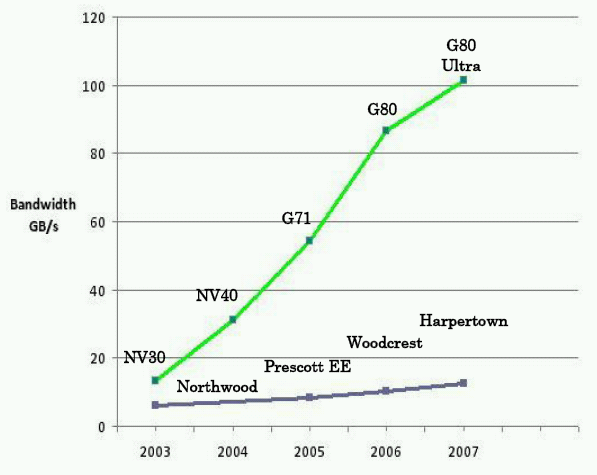 CSCE 190:  Computing in the Modern World			 16
Heterogeneous Computing:  Performance
Example:
Application requires a week of CPU time
One computation consumes 99% of execution time
Heterogeneous Computing 17
Heterogeneous Computing with FPGAs
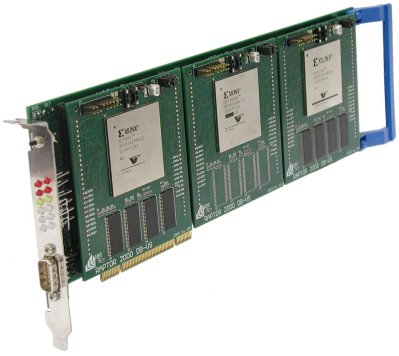 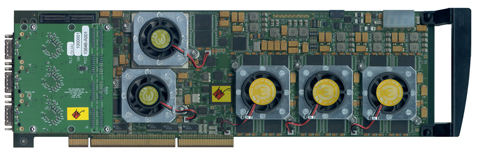 Heterogeneous Computing 18
Programming FPGAs
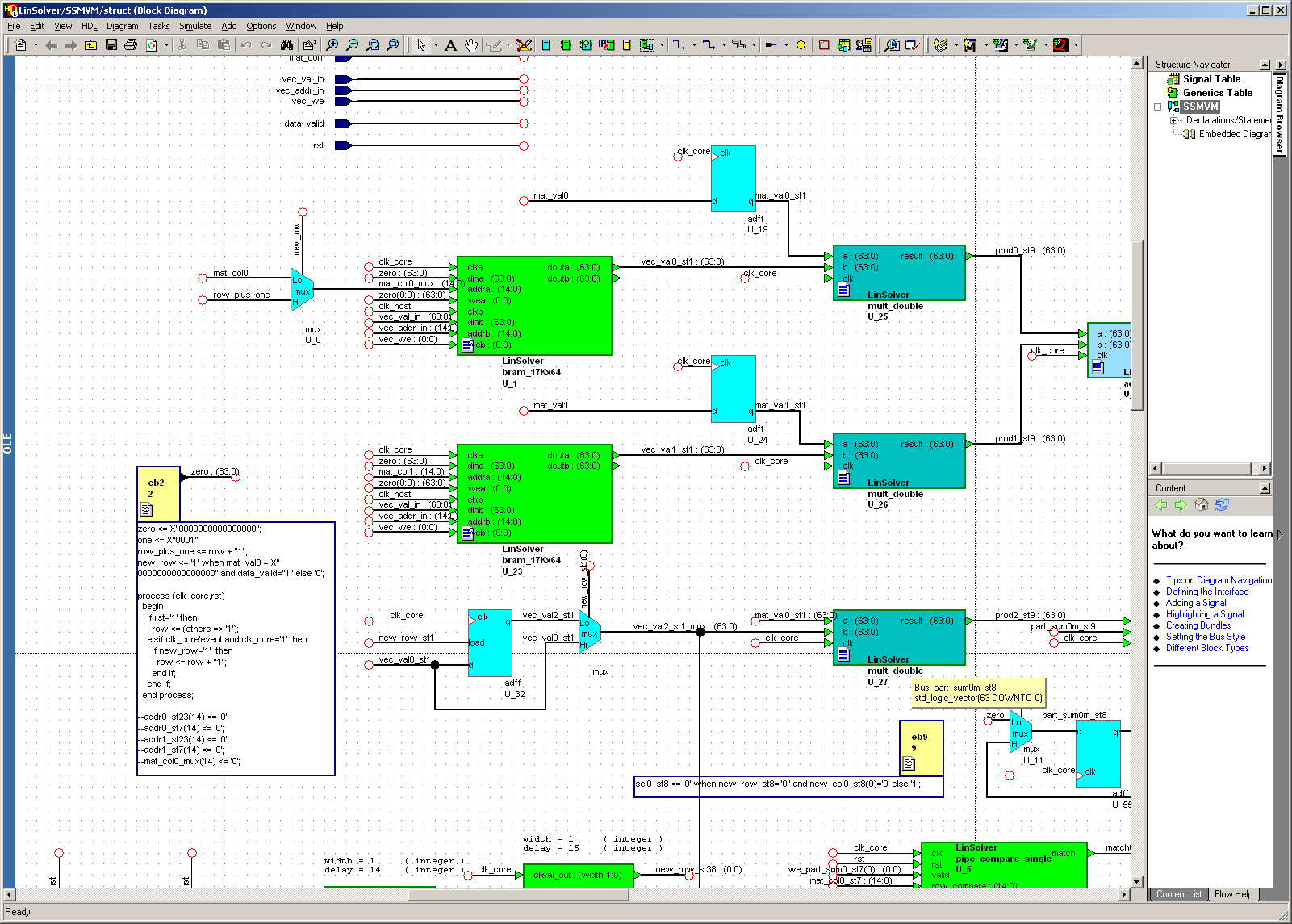 Heterogeneous Computing 19
Heterogeneous Computing with GPUs
Graphics Processor Unit (GPU)
Contains hundreds of small processor cores grouped hierarchically
Has high bandwidth to on-board memory and to host memory
Became “programmable” about two years ago
Gained hardware double precision about one year ago

Examples:  IBM Cell, nVidia GeForce, AMD FireStream

Advantage over FPGAs:
Easier to program
Less expensive (gamers drove high volumes, decreasing cost)

Drawbacks:
Can’t necessarily outperform FPGAs for all types of computations
Characterizing this is an open research problem
Heterogeneous Computing 20
NVIDIA GPU Architecture
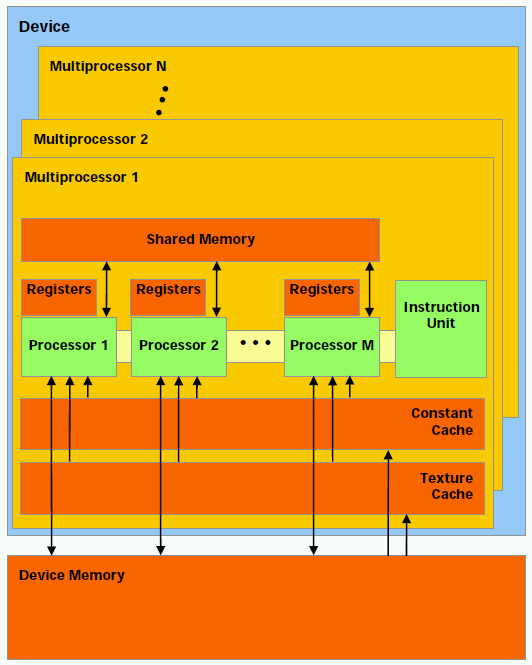 CSCE 190:  Computing in the Modern World			 21
IBM Cell Architecture
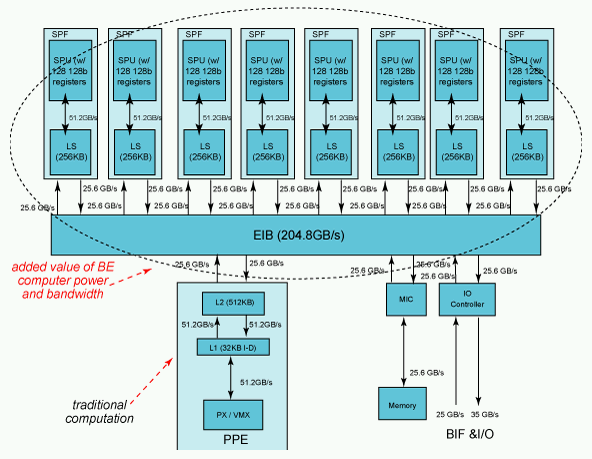 CSCE 190:  Computing in the Modern World			 22
Heterogeneous Computing now Mainstream:IBM Roadrunner
Los Alamos, fastest computer in the world
6,480 AMD Opteron (dual core) CPUs
12,960 PowerXCell 8i GPUs
Each blade contains 2 Operons and 4 Cells
296 racks

1.71 petaflops peak (1.7 billion million fp operations per second)
2.35 MW (not including cooling)
Lake Murray hydroelectric plant produces ~150 MW (peak)
Lake Murray coal plant (McMeekin Station) produces ~300 MW (peak)
Catawba Nuclear Station near Rock Hill produces 2258 MW
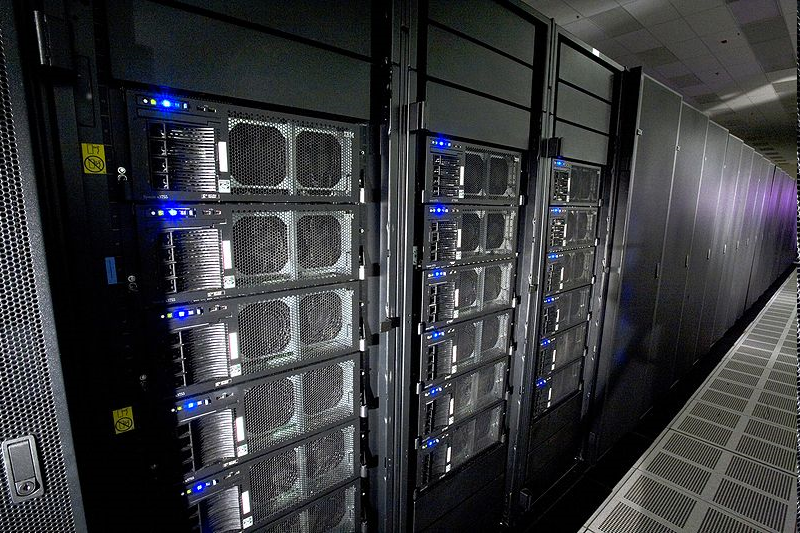 Heterogeneous Computing 23
Our Group
Past projects:
Custom FPGA accelerators and components:
computational biology
linear algebra

Multi-FPGA interconnection networks:
interface abstractions
adaptive routing algorithms
on-chip router designs

Current projects:
Design tools
Dynamic code analysis
Semi-automatic accelerator generation

GPU simulation and emulation for code tuning
Heterogeneous Computing 24